Fig. 5. Clinopyroxene mg-number [100×atomic Mg/(Mg+Fe)] plotted against various clinopyroxene components (wt %) and ...
J Petrology, Volume 38, Issue 5, May 1997, Pages 581–624, https://doi.org/10.1093/petroj/38.5.581
The content of this slide may be subject to copyright: please see the slide notes for details.
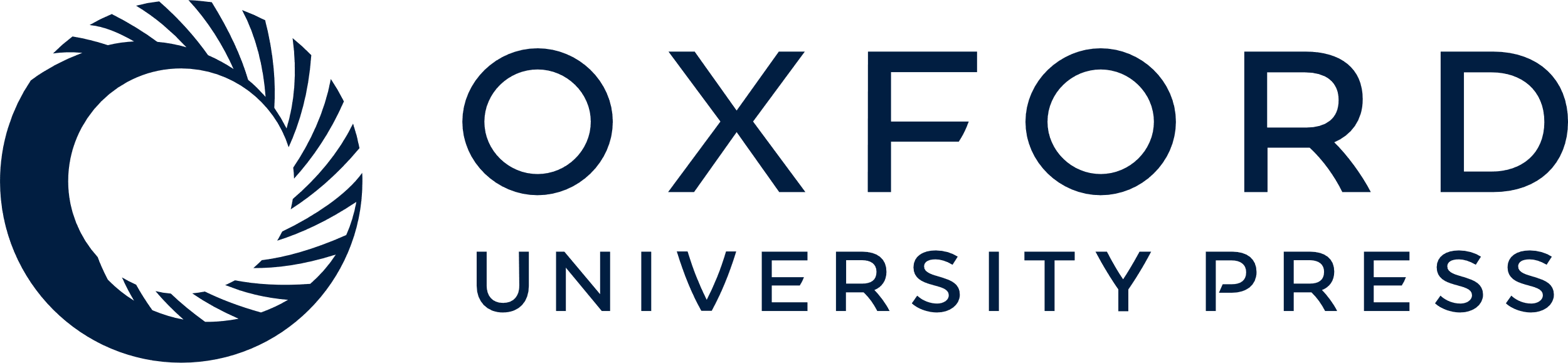 [Speaker Notes: Fig. 5. Clinopyroxene mg-number [100×atomic Mg/(Mg+Fe)] plotted against various clinopyroxene components (wt %) and coexisting olivine forsterite (Fo) values for xenoliths from cones on the southern flank of Mauna Kea volcano (Fig. 1). (a) Each data point represents an average value for a clinopyroxene grain acquired by 10–15 spot analyses per grain; multiple grains are plotted for most samples. For comparison, we include compositional fields for clinopyroxene from Hawaiian tholeiitic magmas represented by Kilauea volcano lavas and gabbros (data from Moore et al., 1980; Ho & Garcia, 1988; Nichols & Stout, 1988; Garcia et al., 1989, 1992; Helz & Wright, 1992; Fodor & Moore, 1994), and for clinopyroxene in Hawaiian alkalic basalts (Fodor et al., 1975; Beeson, 1976; Chen et al., 1990; Frey et al., 1990). Data points for selected xenoliths are encircled. (b) Intra-sample compositional zoning for clinopyroxene in selected xenoliths to illustrate the ways by which Al2O3 varies with respect to mg-number; C1 is a grain-size composite; small circles represent the fine-grained portion.


Unless provided in the caption above, the following copyright applies to the content of this slide: © Oxford University Press 1997]